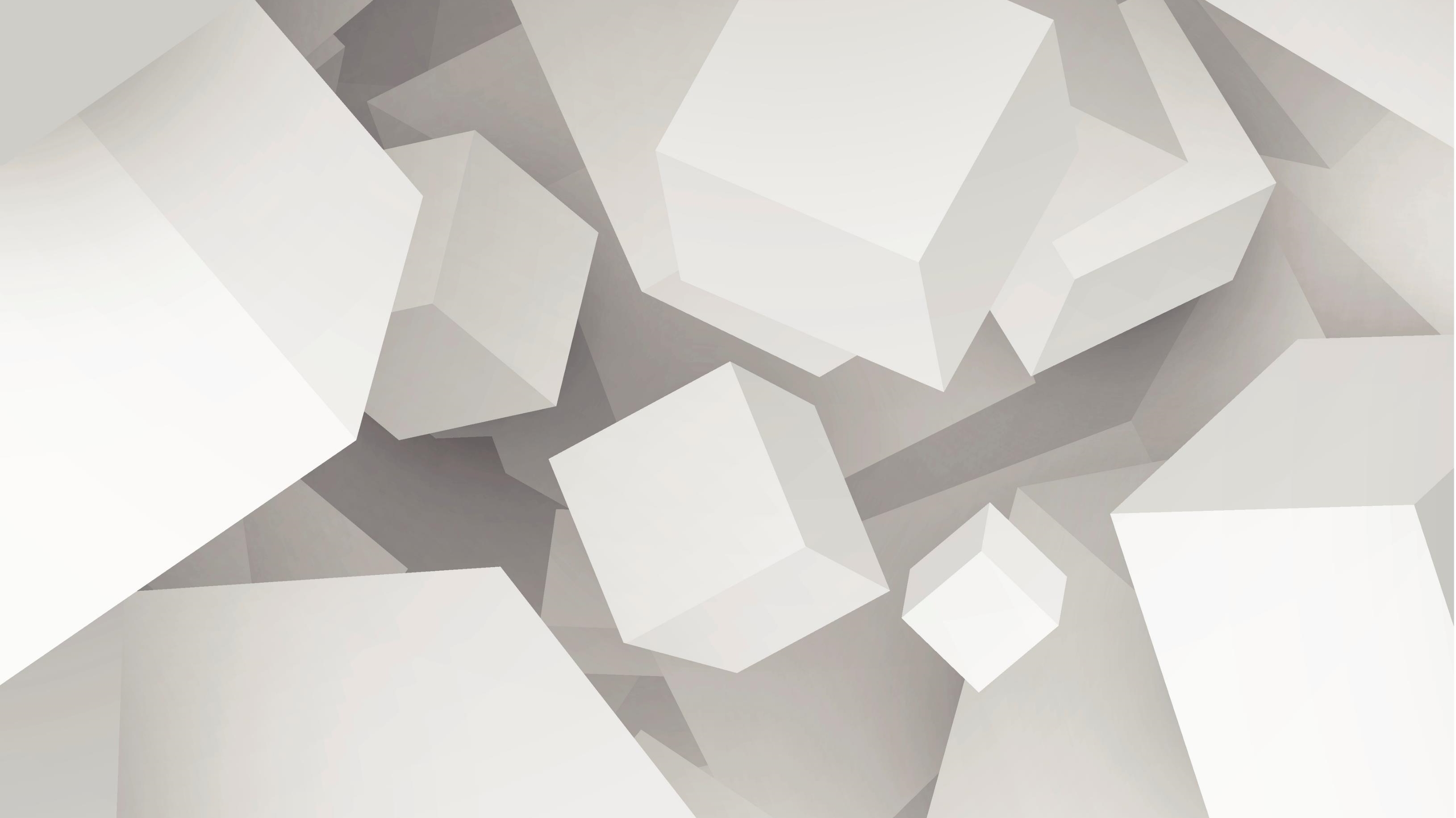 The Negative Impact of the COVID-19 Pandemic on Child and Adolescent Mental Health
Whitney Jerkins, LPC
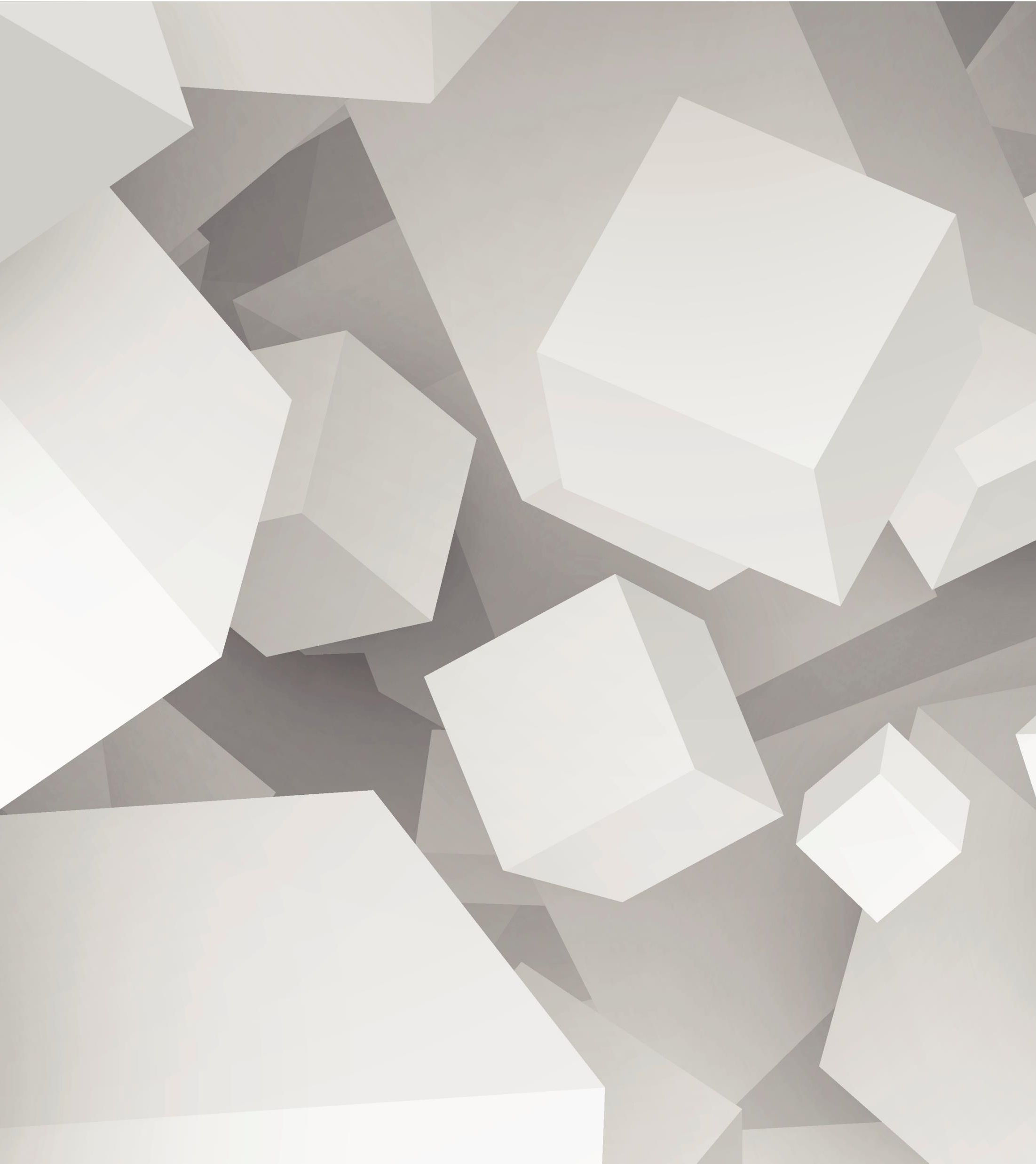 Objectives
Discuss the adverse effects of the COVID-19 Pandemic on the mental health of children and adolescents. 
Discuss the impact of virtual school on the social development of children and adolescents. 
Identify appropriate treatment approaches for counseling children and adolescents impacted by the pandemic.
COVID-19 impact on Children and Adolescent’s mental Health
More than 25% of high school students have reported worsening emotional and cognitive health since the start of the COVID-19 Pandemic. 
Over 20% of Parents with children ages 5-12 reported similar worsening conditions for their children.
This Photo by Unknown Author is licensed under CC BY-NC-ND
Mental Health crisis on the rise
From March 2020 to October of 2020, mental health emergency room visits for children ages 5-11 increased by 24%. 
There was an increase by 31% for those ages 12-17. 
There is a shortage of mental health providers for children and adolescents.
Difficulties of Virtual school
Treatment approaches
resources
https://www.kff.org/coronavirus-covid-19/press-release/the-pandemics-impact-on-childrens-mental-health/
https://www.apa.org/monitor/2022/01/special-childrens-mental-health
https://www.unicef.org/press-releases/impact-covid-19-poor-mental-health-children-and-young-people